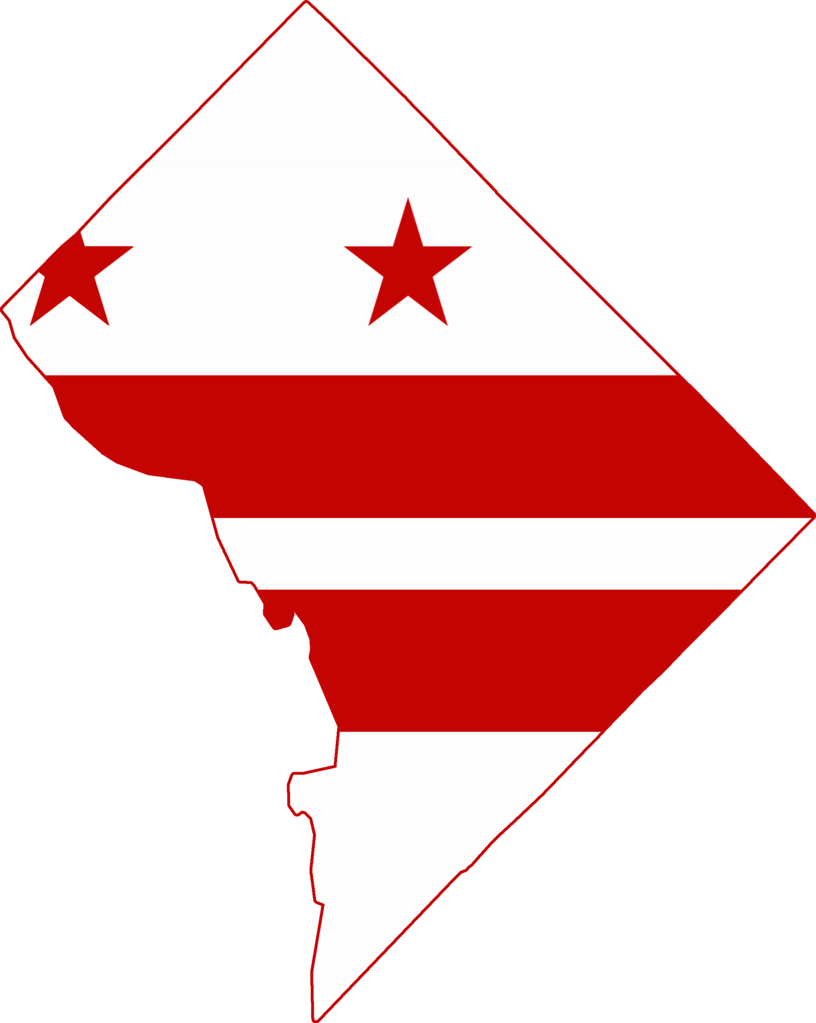 Sources: Institute for Women’s Policy Research-Poverty Gender & Public Policies report 2/16:  Annie E Casey Foundation: kidscount.org data center; U.S. Bureau of labor Statistics; https://talkpoverty.org/state-year-report/district-of-columbia-2017-report/
42.1% of single mothers in DC live in poverty.
DC has the highest income inequality in the U.S.
The median income of Whites in D.C. is $120,000.
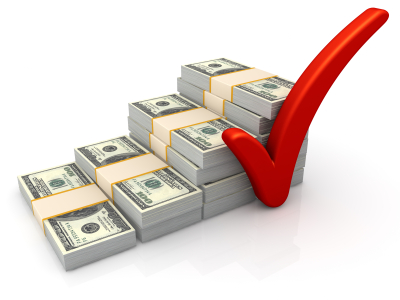 18.2% of women in DC live in poverty.
The median income of                 Blacks in D.C. is $41,000.
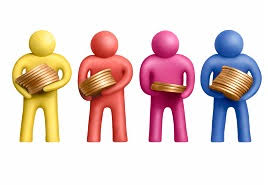 Wage Disparity in the District of Columbia
Source: www.nwlc.org/resources/wage-gap-state-black-women/